Film/Hör-Seh-Verstehen und Didaktik
NJII_198B
Herzlich willkommen!
Johannes Köck
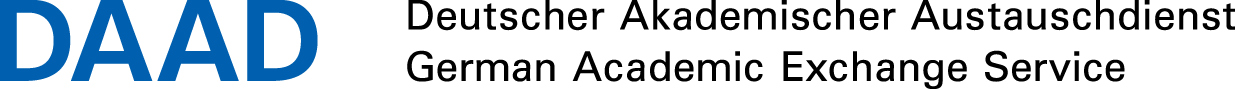 Verbesserung der Hausaufgabe
Überlegen Sie sich didaktische Anwendungsmöglichkeiten zum Biermann Film
Tauschen Sie die Ideen aus und sammeln Sie die besten 
Vergleichen Sie auch Ihre Notizen zur Doku
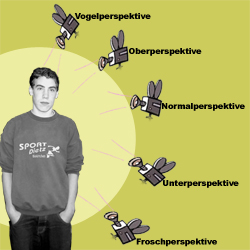 Die drei Grundformen und ihre Funktionen
Normalsicht: Realismus, Authentizität, Objektivität
Untersicht: Idolisieren, Übermacht/Bedrohung, Karikieren
Obersicht: Identifikation mit Helden in übermächtiger Umwelt, unterschiedliche Stellung zweier Parteien
Kurzfilm
Ein Kurzfilm ist ein Film, dessen Länge relativ kurz ist, d.h. eine Dauer von 30 Minuten nicht übersteigt.
Narrative Kurzform
Kein Minilangspielfilm
Keine allgemeine Kurzfilmdramaturgie
Kürze der Erzählzeit beeinflusst die Erzählstrukturen
Reduktion in Bezug auf Komplikationsgrad, Ereignisse, Figuren Qualitativ sprachliche Verdichtung und konzentrierte Gestaltung
Komplexität durch verdichtete FormmittelFragmentarische Darstellung der Spanne der erzählten ZeitAbruptheit von Anfang und SchlussThema mit hohem ReizpotentialRätselcharakter des TitelsBedeutung von SymbolenProduktive Rezeption
Komplexität durch verdichtete Formmittel
Fragmentarische Darstellung der Spanne der erzählten Zeit
Abruptheit von Anfang und Schluss

Thema mit hohem Reizpotential
 Rätselcharakter des Titels
Bedeutung von Symbolen
Produktive Rezeption
Gattungen
Kurzspielfilm-Animationsfilm
-Bildungs-/Dokumentarfilm-
Experimentalfilm-
Found Footage-
Musikclip-Werbeclip
Kategorien
Klassisch
Komödie
Journey-Kurzspielfilme
Slapstick
Parabel
Satire
Allegorie u.a.
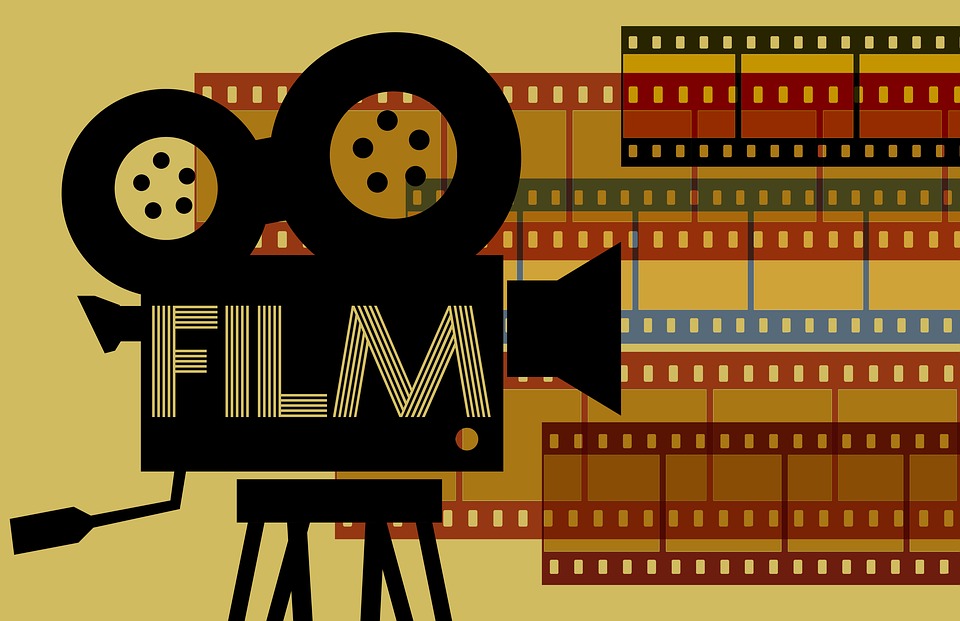 Erfahrungen mit Film im eigenen Fremdsprachenunterricht 

Was sind Ihre ersten Assoziationen?
Welche Filme wurden in Ihrem FU verwendet? 
Wie wurde mit den Filmen gearbeitet?
Welche Aufgaben?
Wer hat die Filme ausgewählt? Inwiefern waren Sie als Lernende einbezogen?
Ab welchem Sprachniveau wurden Filme eingesetzt?
Tauschen Sie Ihre Erfahrungen (als Lernende und/oder  als Unterrichtende) in der KG  (4 Personen) aus und halten Sie dann auf einem Plakat fest:
Welche Schlussfolgerungen ziehen Sie für die Arbeit mit Film im DaF-Unterricht? 
Welche Fragen stellen Sie sich? 
Formulieren Sie 5 Goldene Regeln
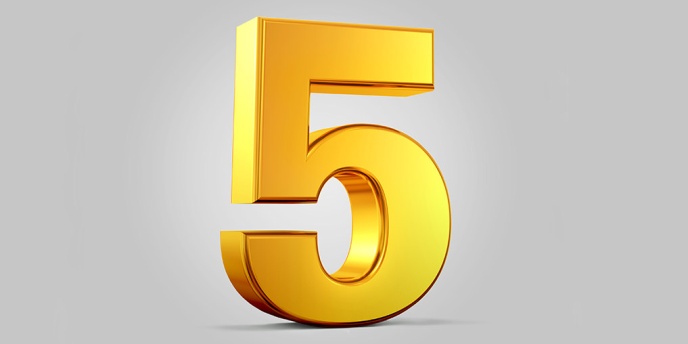 Hör-Seh-Verstehen
Welche weiteren Fertigkeiten kennen Sie, wie würden Sie diese unterteilen?
Versuchen Sie zu zweit eine Definition der 5. Fertigkeit Hör –Seh-Verstehen zu formulieren 
Hör-Seh-Verstehen ist…
Definition
Hör-Sehverstehen ist die Fähigkeit fremdsprachliche Inhalte bildgestützt verstehend zu hören und zu sehen (Schwerdtfeger, 1992)
Gründe für den Einsatz von Film im Fremdsprachenunterricht
Überlegen Sie kurz still und alleine
Gehen Sie jetzt in eine neue 4er-Gruppe und sammeln Sie Argumente für den Einsatz von Film im FU
Warum sollte mit authentischen Filmen im FU gearbeitet werden?
Gründe für den Einsatz von Film 
Das überlegene Gedächtnis für Bilder 
Die schnelle Wahrnehmung und Verarbeitung von Bildern
Die effektive Aufmerksamkeitslenkung durch Bilder
Die emotionale Beteiligung und Beeinflussung durch visuelle Kommunikation
Die größere Garantie, doppelt codiert zu werden 
Große Motivation bei Lehrenden und Lernenden
Impulsgeber für unterschiedliche Aktivitäten:
Integrierte Förderung der Fertigkeiten 
Zur Erweiterung des Wortschatzes
Zur Anwendung grammatischen Wissens 
Zur Thematisierung von:
Landeskunde
Transkulturalität
Literatur
Auswahlkriterien für den Einsatz von Film ?
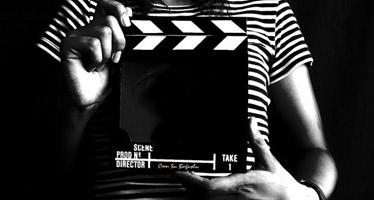 Segmentierbarkeit (Sequenzen von ca. 3-5 Minuten)
Wiederholbarkeit 
Lehr- und Lernziele
Schwierigkeitsgrad 
Ästhetische Qualität 
Vom Rezipienten zum Produzenten 
Repräsentativität: Ist Aussage des Films generalisierbar?
Wirkung: Wie wirkt der Film auf mich persönlich? Wie könnte er auf die lernenden wirken? Gefahr einer falschen Verallgemeinerbarkeit beim Rezipienten?
Vergleich: regt Film zu transkulturellen, anderen Vergleichen an?
Sensibilisierung: Ermöglicht der Film eine Sensibilisierung für Werte, Normen und Verhaltensweisen
Sichtwechsel: Gibt es Themen, Darstellungen, Symbole, die befremdend auf Lernende wirken könnten?
Stereotypen: Gibt der Film eine Hilfestellung, um sich über Stereotypen bewusst zu werden, lädt zu deren Thematisierung ein?
Impressionen: Vermittelt der Film ein offenes, vielseitiges, komplexes Bild von A/D/CH…
Übungstypologien zur Arbeit mit narrativen Filmtexten
Vor dem Sehen:
Ziel: Motivation; Einstimmung, Vorentlastung, Vorwissen aktivieren, Wortschatz einführen….
Einstieg über den Ton: Musik, Geräusche, Sprache
Einstieg über Wortigel, Assoziogramm, Akrostichon 
Einstieg über Bildmaterial: Abbildungen; Bildkarten, Standphotos
Einstieg über schriftliches Material: Transkript, Paralleltext Kurzzusammenfassung, etc.)
Während des Sehens:
Ziel: Genaues Sehen, Verstehen
Aufgaben zu filmischen Aspekten (Einstellungen, Kameraperspektiven)
Zuordnungs- Ergänzungs- und Beobachtungsaufgaben (visuell, verbal, akustisch)
Notizen machen, Lückentexte, Rekonstruktion 
Übungen mit getrennten Kanälen:
„silent viewing“
„blind listening“
Nach dem Sehen: 
Ziel: Weiterführende Übungen 
Filmhandlung rekonstruieren 
Filmfortsetzung schreiben
Vorgeschichte erfinden
Filmende umschreiben
Biografien zu Figuren schreiben 
Filmkritiken verfassen 
Rollenspiele
In  ein Verhältnis setzen zu anderen, über-untergeordneten Paralleltexten (andere Medien, Filmen, literarischen Texten, Musikstücken, etc.)
Einsatz im Medienverbund
Typen Hör-Sehverstehen ???
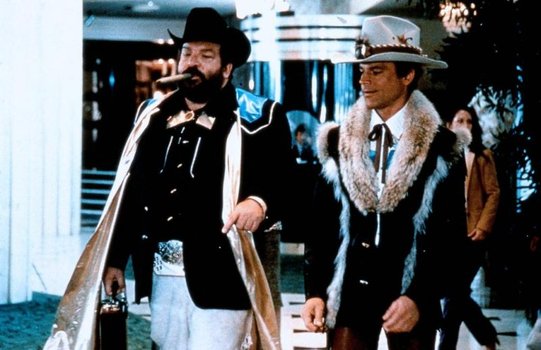 Orientierendes Hör-Seh-Verstehen („Worum geht es“?)
Kursorisches Hör-Seh-Verstehen („Nur das Wesentliche erfassen“)
Selektives Hör-Seh-Verstehen („Das was gerade wichtig ist, mich interessiert)
Totales Hör-Seh-Verstehen („Ganz genau hinhören, alles verstehen
Interpretierendes/Kritisches Hör-Seh-Verstehen(„Über den Film hinaus komplexe Bezüge zu anderen Themen/Inhalten/Texten herstellen und interpretieren)
Ästhetisches Hör-Seh-Verstehen („Filme zum Vergnügen ansehen)
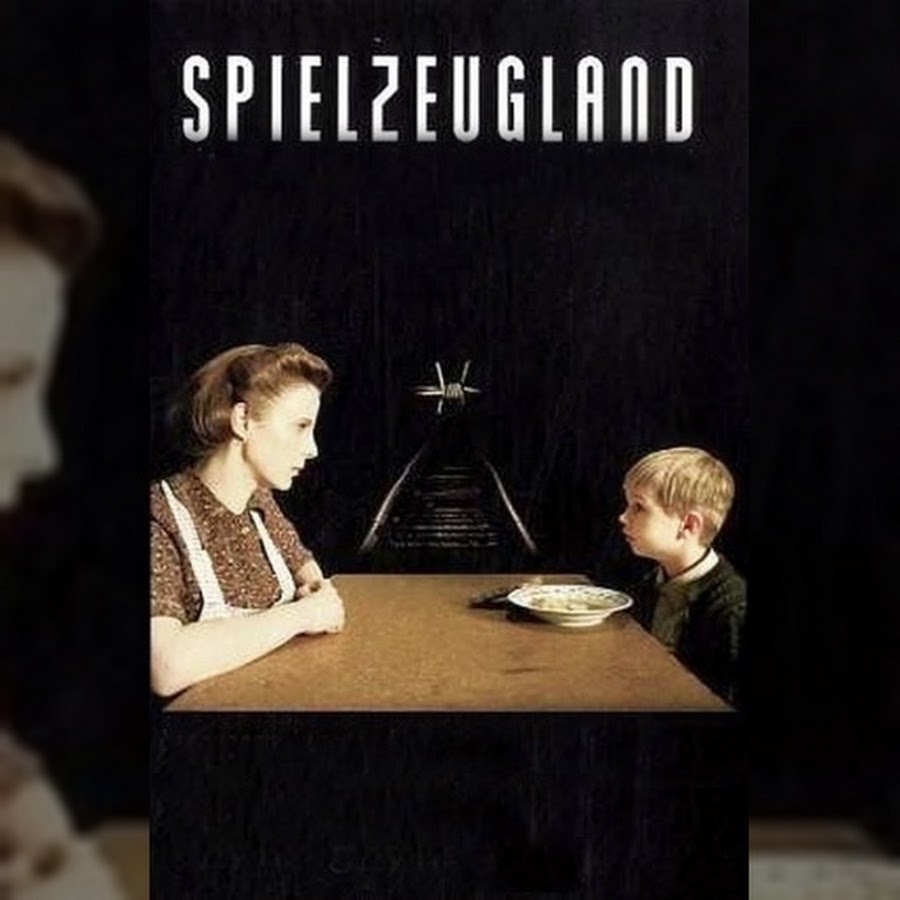 https://www.youtube.com/watch?v=PwrySjp4J9Q
3-Minute Paper bzw. stille Abschlussreflexion 

Themen/Inhalte des Workshops (in Stichpunkten)
Das war mir bereits bekannt (in ausformulierten Sätzen)
Das habe ich neu erfahren (in ausformulierten Sätzen)
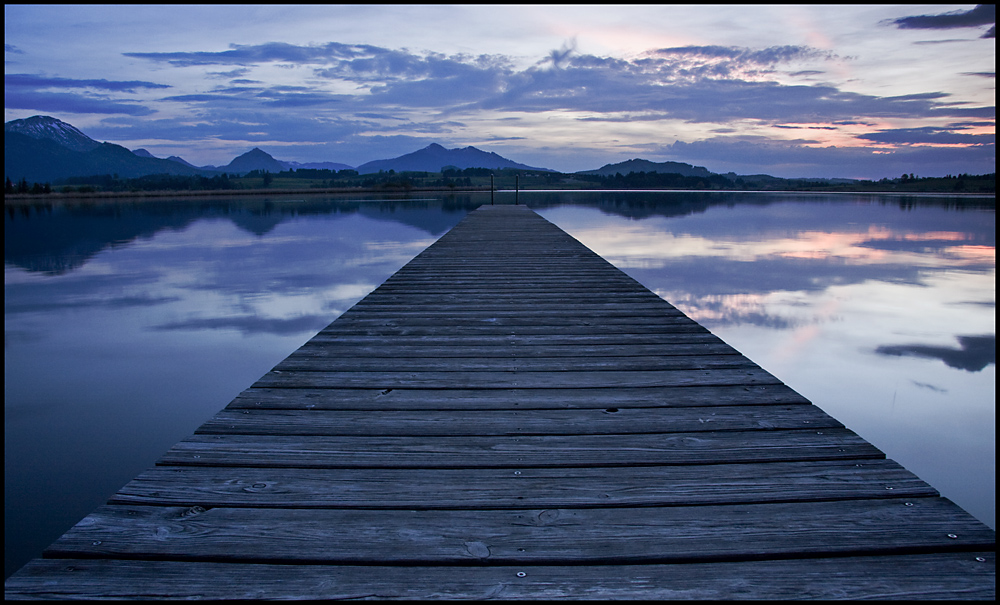 Neue Hausaufgabe
Lektüre des Textes „ Kurzfilm “Abraham.
Machen Sie sich Notizen
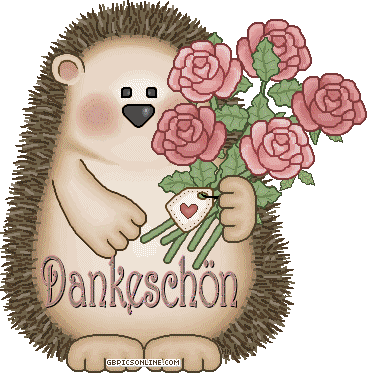 Für die Unterstützung und Aufmerksamkeit